DONATIONS NEEDED
2nd Chances Thrift Store is a new Christian non-profit ministry in and for Union County.
Partnering with local churches for donations of gently used clothing and items, and for volunteer help.
All proceeds stay local for mission efforts to change and improve lives in the name of Jesus, right here in our own community.
Retail Location:112 S. Main St., Marysville
 
Intake Center Location:UCO Industries16900 Square Dr. Marysville(behind Texas Roadhouse)
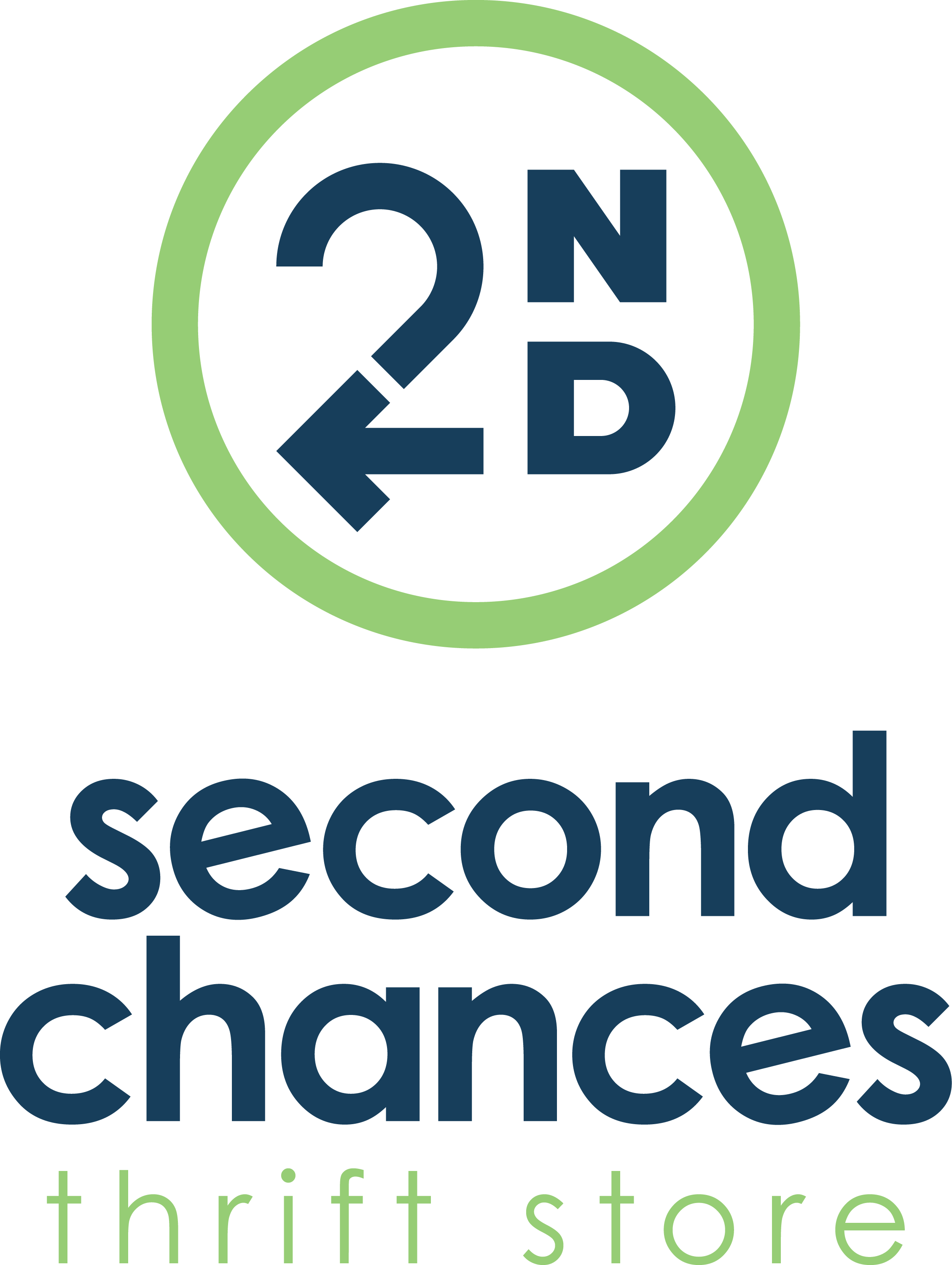